Is a short course of azithromycin effective in the treatment of mild to moderate Pelvic Inflammatory Disease (PID)Gillian Dean1, Jenny Whetham1, Suneeta Soni1, Louise Kerr1, Linda Greene2, Jonathan Ross3, Caroline Sabin41Brighton & Sussex University Hospitals NHS Trust, Brighton; 2Imperial College Healthcare NHS Trust; 3University Hospitals Birmingham NHS Trust, Birmingham; 4Research Department of Infection & Population Health, UCL
Background
Current first line treatment for PID requires 2 weeks of antibiotics
Adherence to 2 weeks treatment in young population is challenging
It has been estimated only 30-80% complete the full 14-day course1,2

Mycoplasma genitalium is increasingly implicated in the pathogenesis of PID, but incidence in the UK is poorly understood
Current first line treatment doesn’t cover M. genitalium
Dunbar-Jacob J et al. Adherence to oral therapies in PID. J Womens Health 2004; 13:285-91
Brookoff D. Compliance with doxycycline therapy for outpatient treatment of PID. South Med J. 1994 Nov; 87:1088-91
Study Aims & Methods
Open label, randomised controlled trial (RCT)
Arm 1
Arm 2
5-days azithromycin (1g day 1, then 500mg od), metronidazole 400mg bd plus 1 dose of im ceftriaxone
14-days ofloxacin 400mg  bd & metronidazole 400mg bd
56 tablets
16 tablets, 1 injection
Expected to take 18 months
Initially planned over 2 sites: Brighton & Sheffield. 
Extended to a further 7 sites: Imperial College, Eastbourne & Hastings, Woolwich, St Georges, Birmingham, Homerton, Charing Cross
Primary outcome
Clinical efficacy  at day 14-21 days
Defined as 70% or greater reduction in tenderness compared with baseline
Pain measured using the modified McCormack pain scale
Incorporated adherence & tolerability
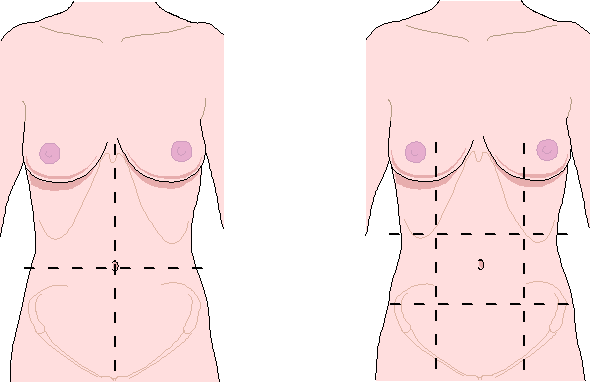 0= tenderness absent			                 2= tenderness resulting in altered facial 
1= tenderness described by the patient but not	                       expression or muscle tone
      manifested by changes in facial expression or muscle tone          3= tenderness causing observable, marked distress
Study populations & sample size
Randomised population: all patients regardless of whether the treatment was taken or they returned for a follow-up visit


Per-protocol population: patients who returned for a day 14-21 visit in whom the primary outcome was assessed
Required n=396
198 women in each arm (80% power, one sided alpha=5%) 
to demonstrate non-inferiority of the short course (non-inferiority margin 10%)
Definition of treatment ‘failure’
<70% reduction in tenderness score at 14-21 days
requirement of treatment switch for side effects
failure to return for assessment at 14-21 days
Secondary outcomes
Tolerability (incidence of side effects in each group) 
Adherence (self report, residual pill count)
Prevalence of causative organisms
Identify mycoplasma anti-microbial resistance if present – Oral Presentation  31
Inclusion / exclusion criteria
Inclusion criteria 

Pelvic discomfort for < 30 days
Adnexal tenderness
Exclusion criteria
Age < 16 years
Severe PID requiring hospital admission
Positive pregnancy test or breast feeding
UTI (leucocytes AND nitrites)
Intracellular gram negative diplococci on microscopy or contact of GC < 3/12
Antibiotics within the last 7 days
Known allergy to antibiotic component
Ultrasound scan showing other pathology
History of epilepsy / severe depression
Results
Recruitment period: Nov 2011-Sep 2015 (46 months)*
N=313 women recruited 






						* (28 month extension)
Randomised Population n=313
Ofloxacin 
153
Azithromycin 
160
Subsequently ineligible no score n=5
Rx discontinued <day 14-21 n=1
Withdrew consent n=0
Subsequently ineligible no score  n=6
Rx discontinued <day 14-21 n=0  
Withdrew consent n=1
LTFU at day 14-21 n= 24
Attended outside day 14-21 n=16
LTFU at day 14-21 n= 22
Attended outside day 14-21 n=11
Eligible McCormack score 107
Eligible McCormack score 120
Randomised Population n=313
Ofloxacin 
153
Azithromycin 
160
Subsequently ineligible no score n=5
Rx discontinued <day 14-21 n=1
Withdrew consent n=0
Subsequently ineligible no score  n=6
Rx discontinued <day 14-21 n=0  
Withdrew consent n=1
LTFU at day 14-21 n= 24
Attended outside day 14-21 n=16
LTFU at day 14-21 n= 22
Attended outside day 14-21 n=11
Per-Protocol
Population n=227
Eligible McCormack score 107
Eligible McCormack score 120
Demographics
Baseline symptoms
Baseline symptoms
Baseline symptoms
Baseline microscopy
Baseline microscopy
Primary end point
Primary end point
Primary end point
Adherence
Tolerability
Diarrhoea severity
2
25
8
%
44
20
20
7
5
N=36
N=97
Microbiology
Chlamydia trachomatis		27 (9.6%)
Neisseria gonorrhoeae		1 (0.4%)
Mycoplasma genitalium		28 (9.7%)

10 patients co-infected with C. trachomatis & M. genitalium 
1 patient co-infected with N. gonorrhoeae & M. genitalium





MG resistance data – Oral Presentation 31
Microbiology
Chlamydia trachomatis		27 (9.6%)
Neisseria gonorrhoeae		1 (0.4%)
Mycoplasma genitalium		28 (9.7%)

10 patients co-infected with C. trachomatis & M. genitalium 
1 patient co-infected with N. gonorrhoeae & M. genitalium





MG resistance data – Oral Presentation 31
Summary
Study failed to demonstrate that a short-course of azithromycin was non-inferior to the standard longer course of ofloxacin
Results were consistent both in the full randomised and per-protocol populations 
Although we did not formally test for inferiority, the results suggested that if anything, the short-course was likely to be inferior to the longer course
Whilst adherence did appear to be better in those receiving short-course, diarrhoea rates were higher which may have contributed to the poorer outcomes in that group
Difficulties encountered
Low recruitment
↓PID rates  nationally / internationally 
expected contribution from gynae – no patients recruited despite heroic efforts

Multi-site
funding for 2 sites (not multi-site), - support from Sponsor +++
SIVs, R&D, pharmacy storage, RN availability   
integration of sexual health & contraception / tendering 

All sites experienced poor retention rates (common in GU trials)
introduced £20 voucher (too late)

Long recruitment period - multiple changes in personnel, maternity leaves 

Drug company supplying IMP unreliable
recruitment stopped on 3 occasions when company could not supply packs
Conclusion
Difficult to do multi-site GU studies in current political climate
Difficult population to retain in study
Similar rates of mycoplasma & chlamydia (80% no pathogen)
Adherence better for short course… 
….. but short course less well tolerated (diarrhoea )
The short course was likely to be inferior to the longer course
Acknowledgments
Trial co-ordinators: Marie Hyslop, Gemma Sugar, Amy Arbon, Jane Cox
Brighton: Lou Kerr, Sarah Kirk, Marion Campbell
Birmingham: Jonathan Ross, Jan Harding, Monika Okriak
Imperial College Healthcare NHS Trust: Linda Greene, Wilbert Ayap
St Georges: Phil Hay, Olonike Okolo
Homerton: Iain Reeves, Sifiso Mguni
Charing Cross: Michael Rayment, Kribashnie Nundlall 
Sheffield: Gill Dilke-Wing, Charlie Sayer
Eastbourne & Hastings: Kazeem Aderogba, Harish Patel
Woolwich: Judith Russell
Leicester: Adrian Palfreeman
Trial sponsors / BSUH R&D Department: Scott Harfield, Nicky Perry
STBRU (PHE): Rachel Pitt, Sarah Alexander, Catherine Ison
Advisory board: Janet Wilson, Jonathan Ross, Peter Greenhouse, Catherine Ison
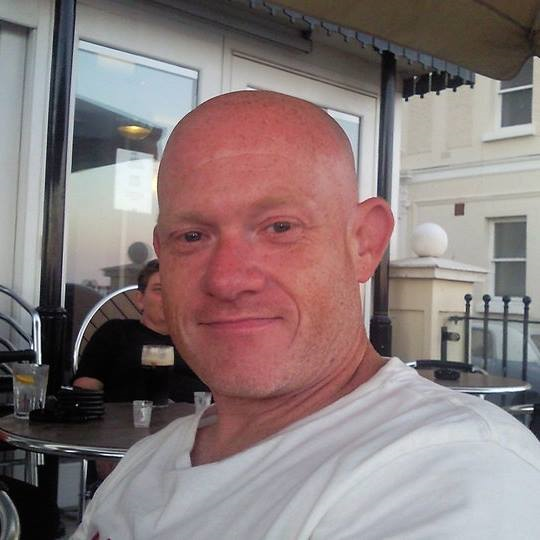 Alan Phillips: 2/3/1968 – 2/7/2016